Природа в опасности!
Окружающий мир
3 класс
Ручей, река или море – вода необходима всему живому
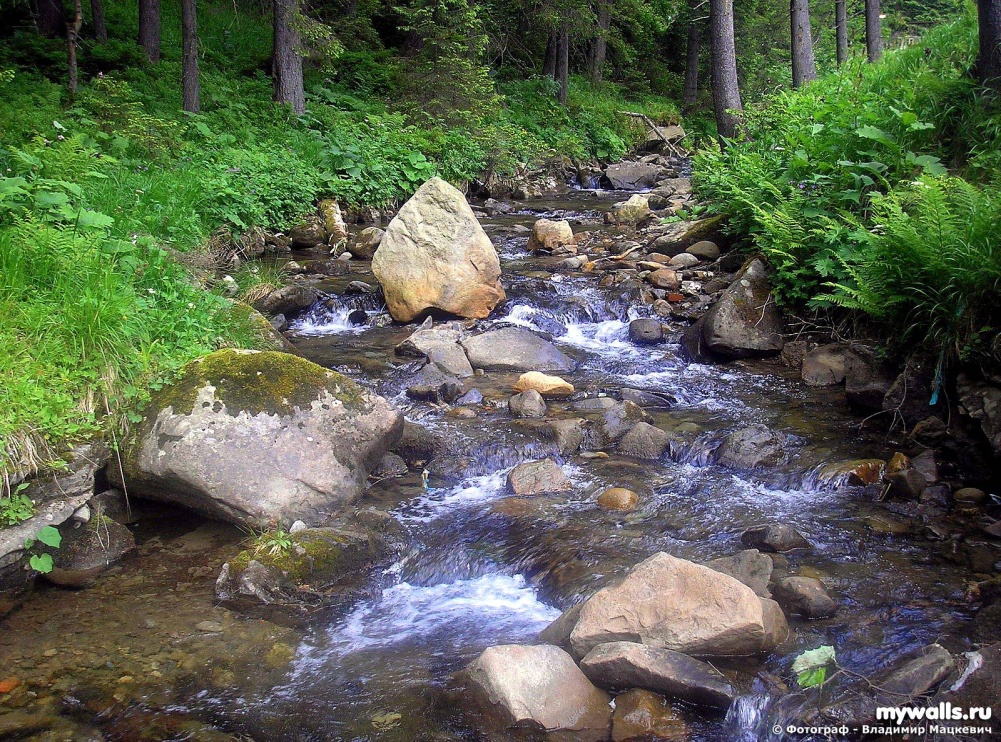 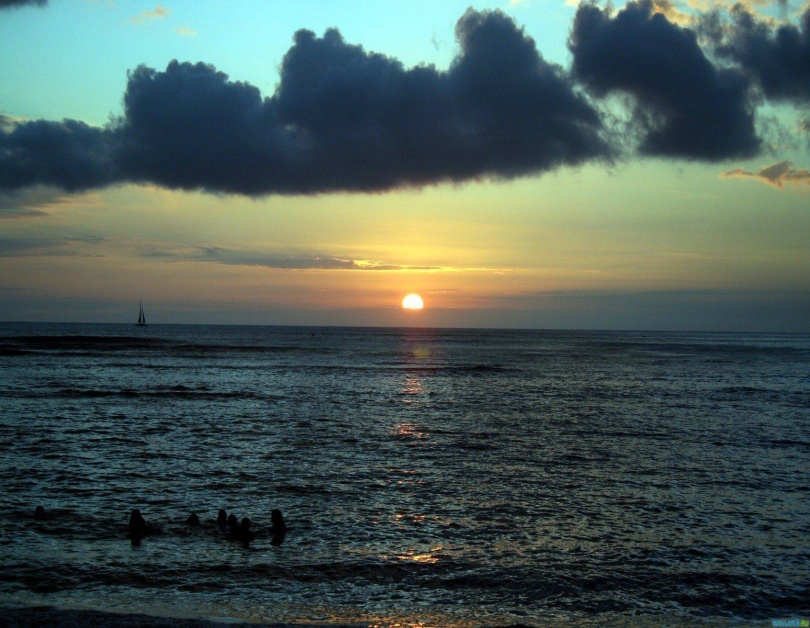 Воду из Невы, перед тем как она поступит в водопровод, необходимо очищать
Почему вода становится грязной?1. нефтепродукты
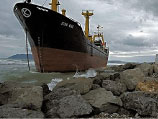 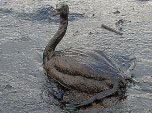 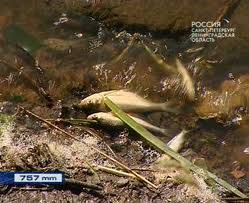 2. отходы производства, мусор
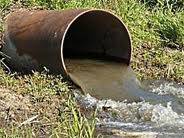 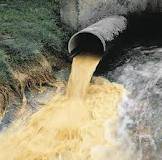 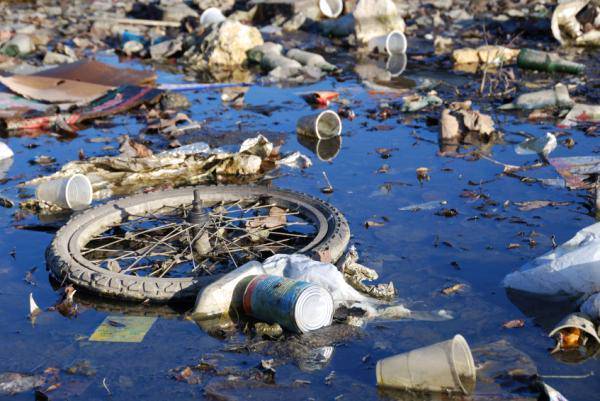 3. бытовые отходы
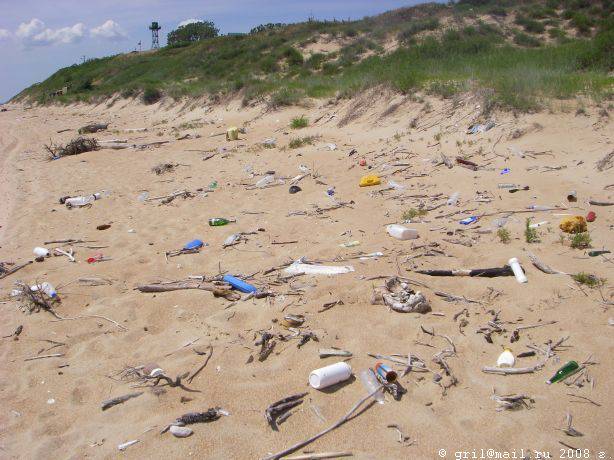 Меры защиты : очистные сооружения
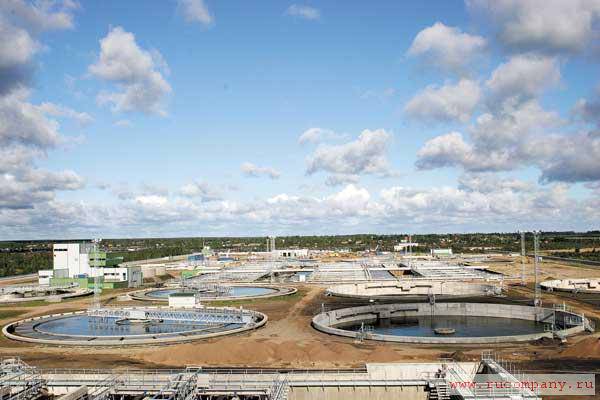 Санкт- Петербургский водоканал
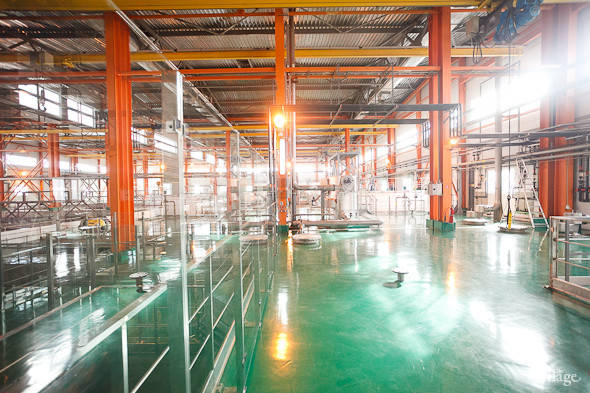 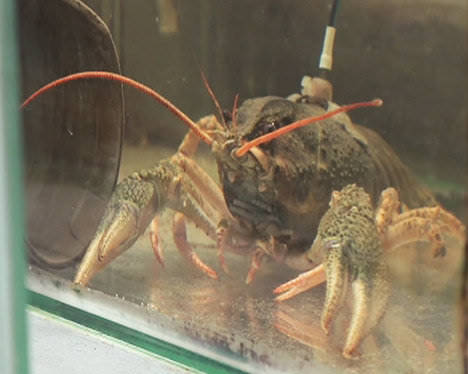 Специальные   суда – губки  собирают  нефть
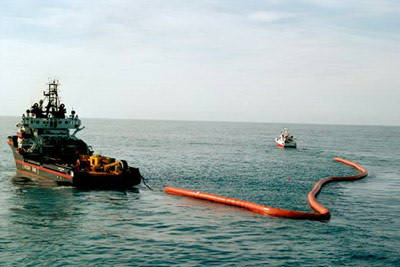 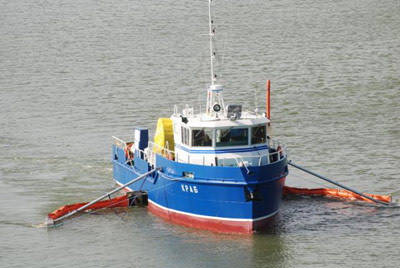 [Speaker Notes: Специальные суда – губки собирают нефть]
Чистая вода нужна не только человеку
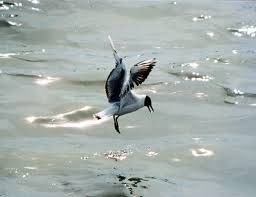 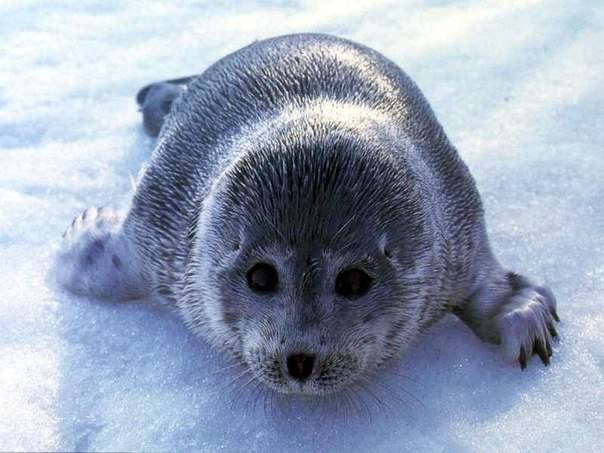 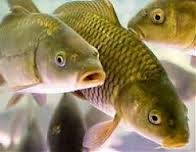 Для того, чтобы водабыла чистой и пришла к нам в дом       –  нужен труд многих людей
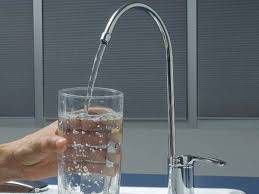 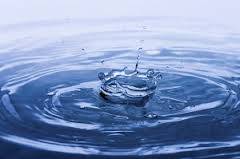 Лес называют лёгкими планеты.Какие опасности угрожают лесам?
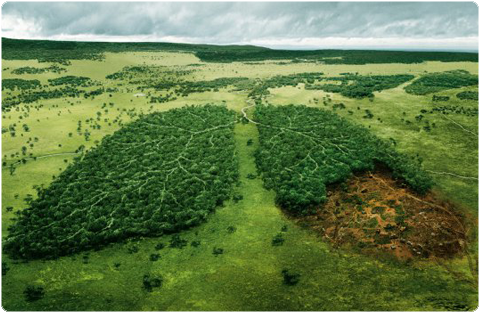 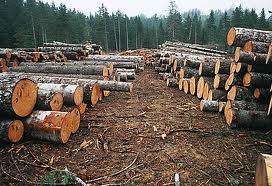 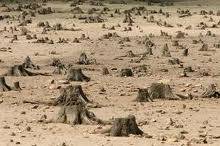 1. Вырубка лесов
По количеству срубленных деревьев Россия занимает первое место
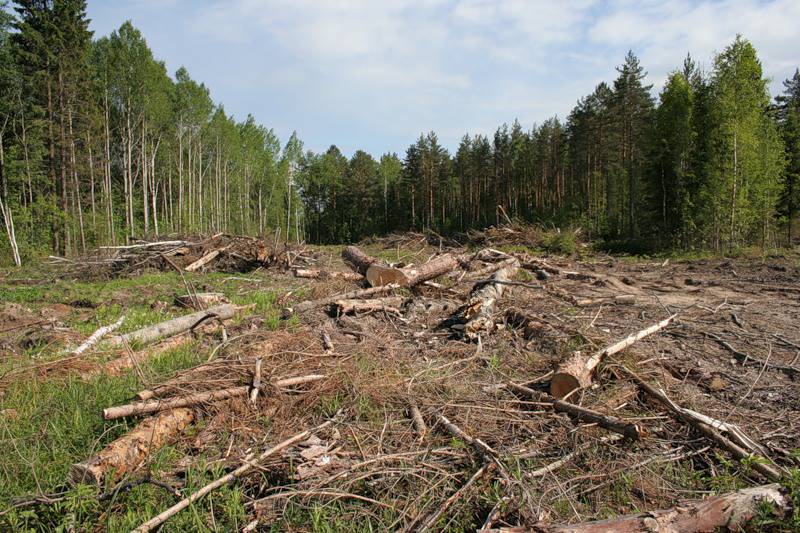 [Speaker Notes: По количеству срубленных деревьев Россия занимает первое место]
2.Выжигание лесов, лесные пожары
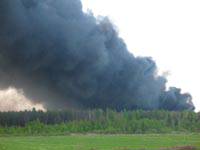 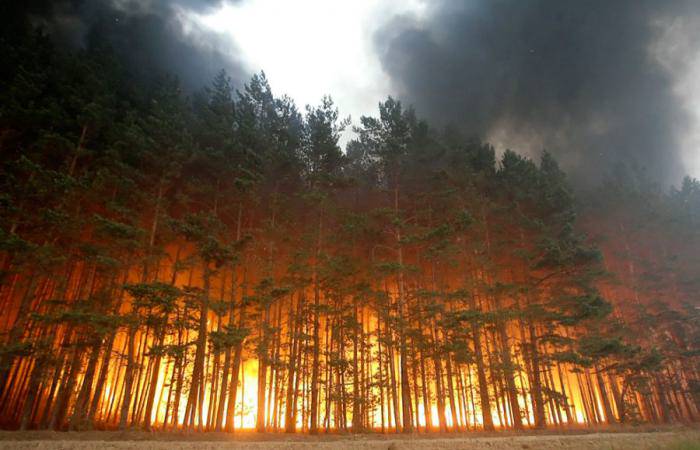 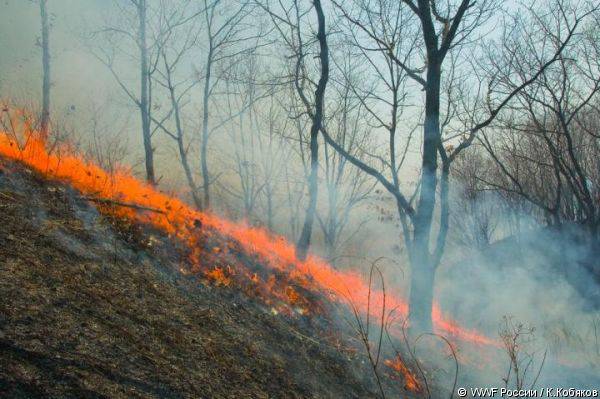 Здесь был лес,                                а здесь - парк
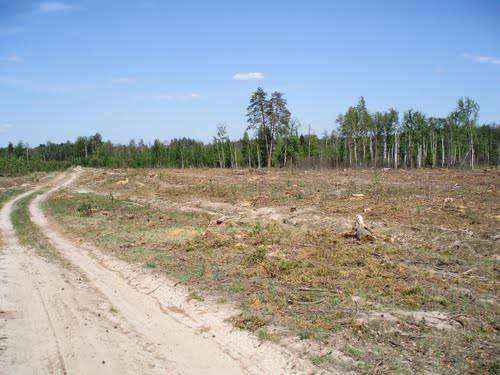 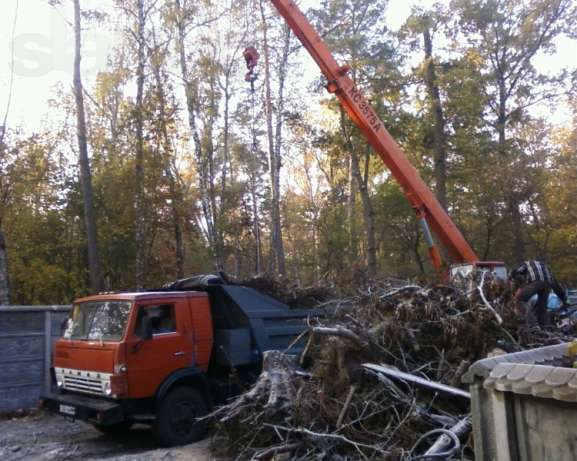 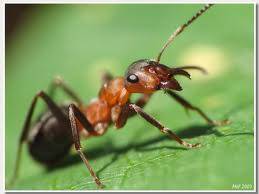 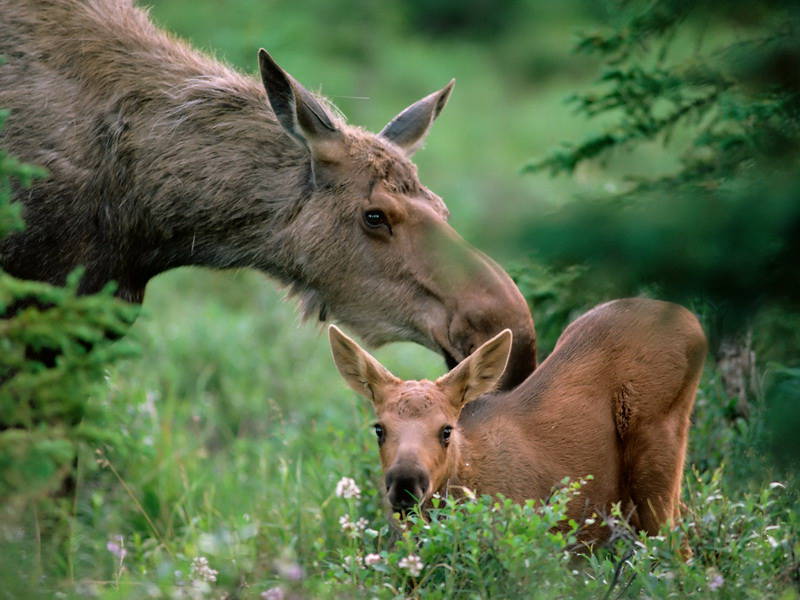 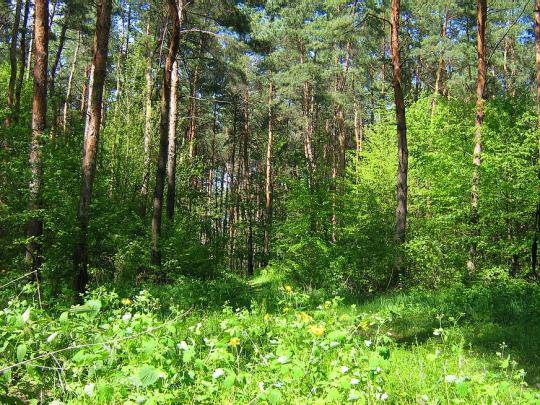 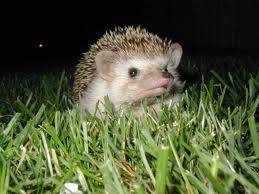 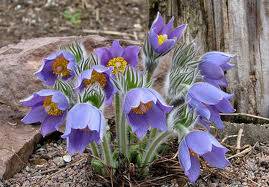 Необходимо высаживать деревья
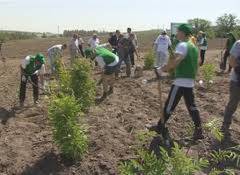 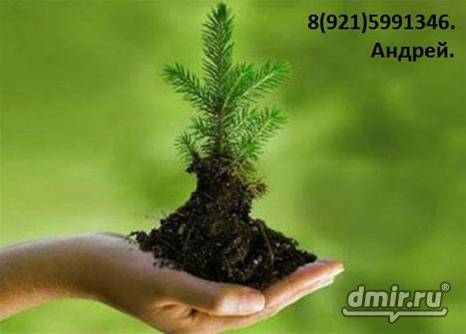 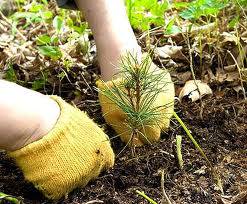 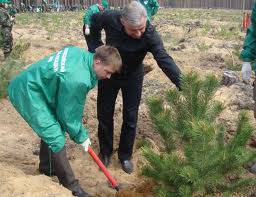 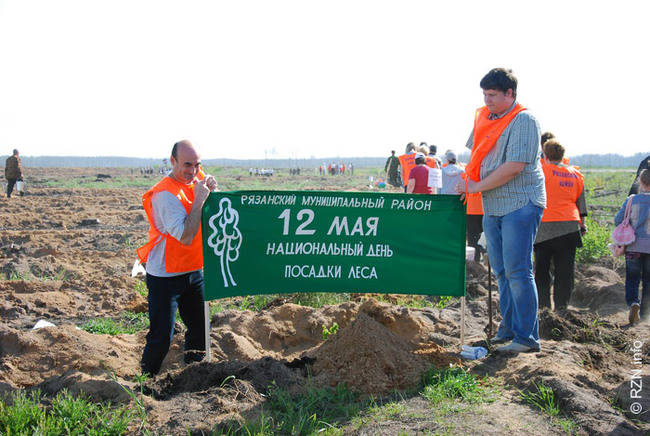 Беречь лес от пожара
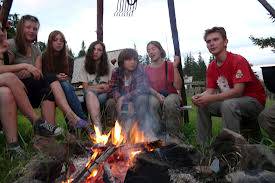 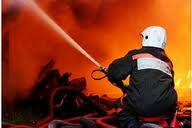 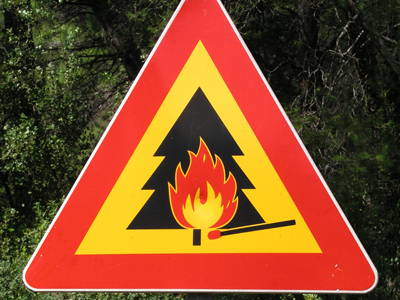 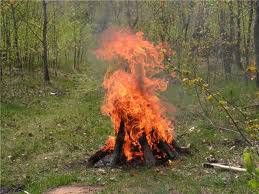 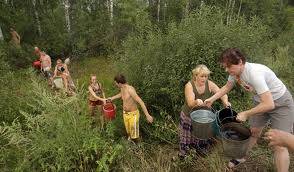 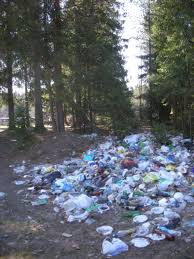 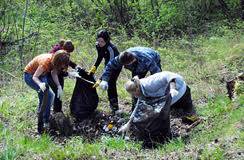 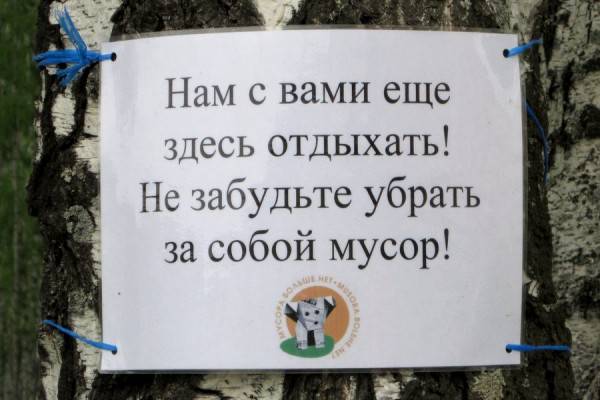 Другие экологические проблемыПочва тоже нуждается в защите
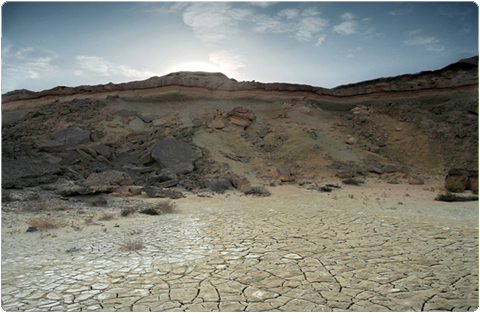 Уменьшается озоновый слой
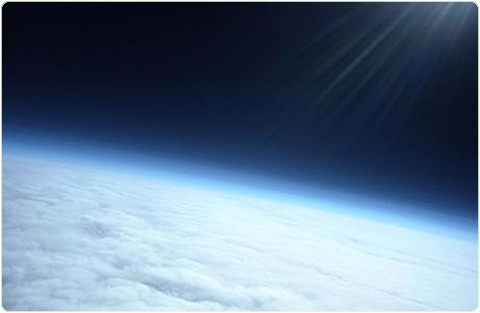 Многие  животные и растения на грани исчезновения
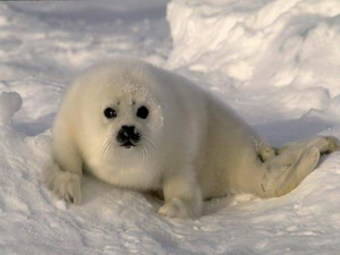 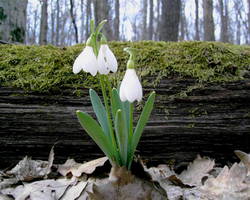 Давайте  помнить о том, что Земля наш общий  дом!
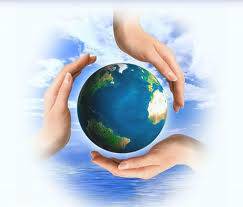